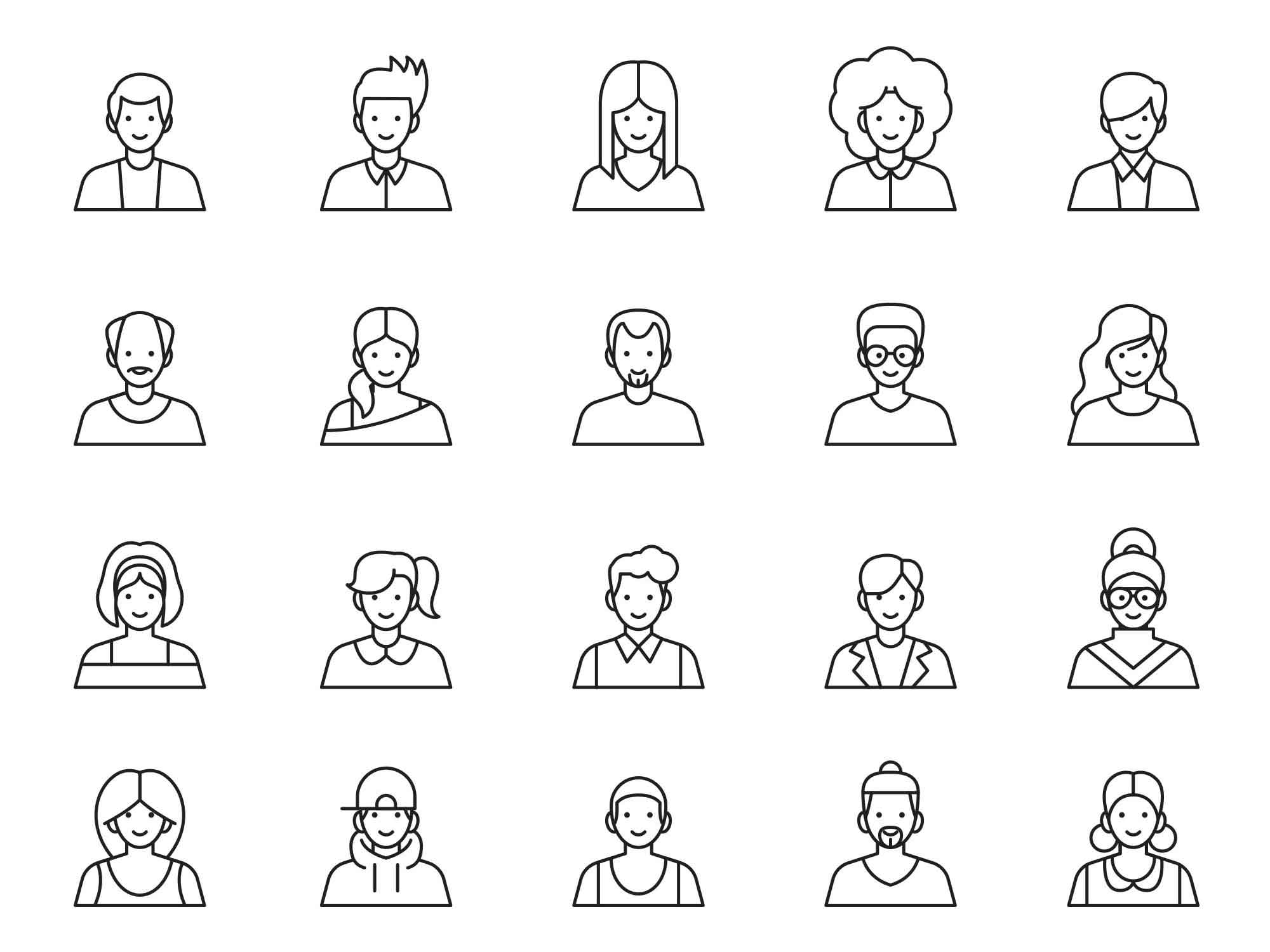 The Single Christian
Reasons Someone is Single
No desire to get married. 
Cannot find someone to marry. 
Not a scriptural candidate for marriage. 
1 Cor. 7:10-11; Matt. 19:9, 11-12
Their spouse has passed away. 
Rom. 7:2-3
Challenges of Being a Single Christian
Moral Challenges 
Heb. 13:4; 1 Cor. 7:1-9 
Physical Challenges 
Psychological Challenges 
Gen. 2:18
Unique Opportunities of Being a Single Christian
Avoid the hardships of a potentially bad marriage.
Hosea and Gomer - Hos. 1:2-3, 3:1-3
Nabal and Abigail - 1 Sam. 25:3, 17, 25
Undistracted service to the Lord. 
1 Cor. 7:32-33, 35
Do’s and Don’ts for the Single Christian
Accept your singleness – for now. 
Phil. 4:11 
Don’t let your singleness define you.
Col. 2:10; Matt. 22:30
God has a great use for single people.
Draw close to God. 
Don’t resent married Christians. 
1 Pet. 2:1; Rom. 12:15